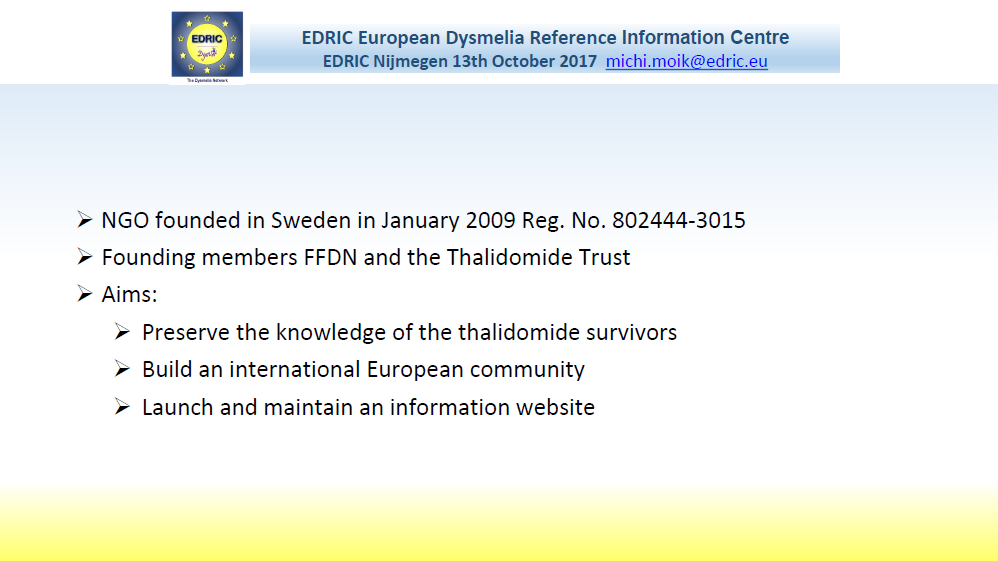 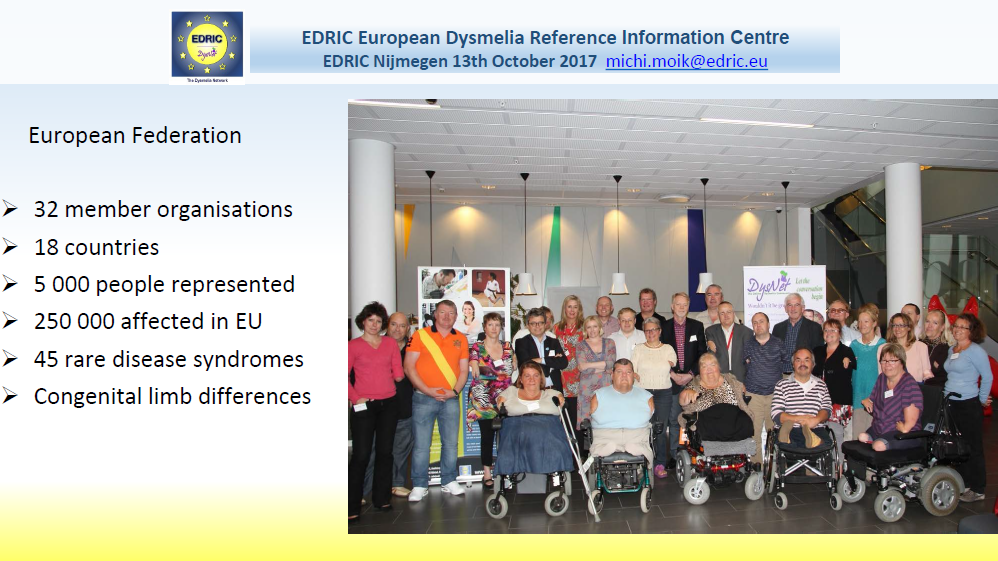 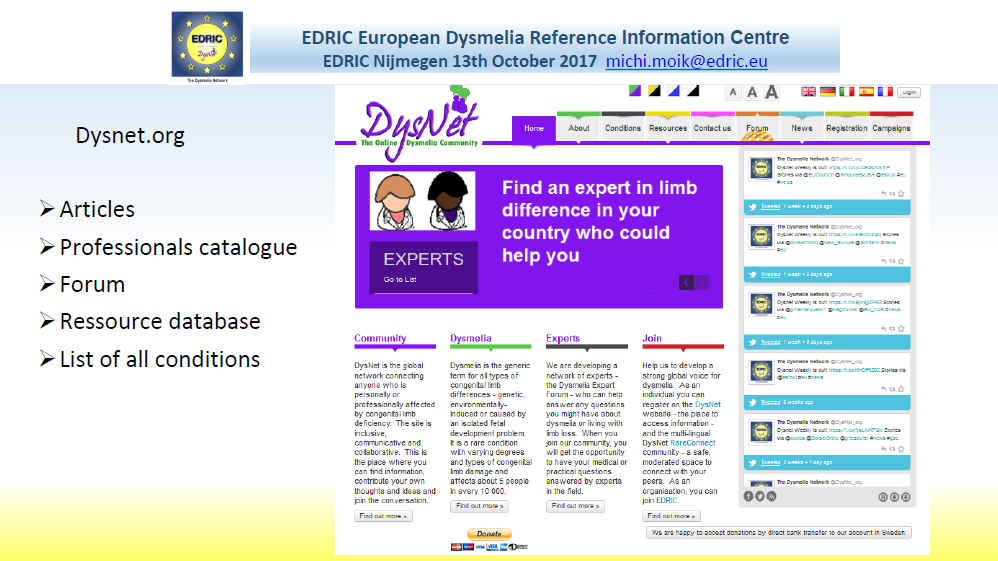 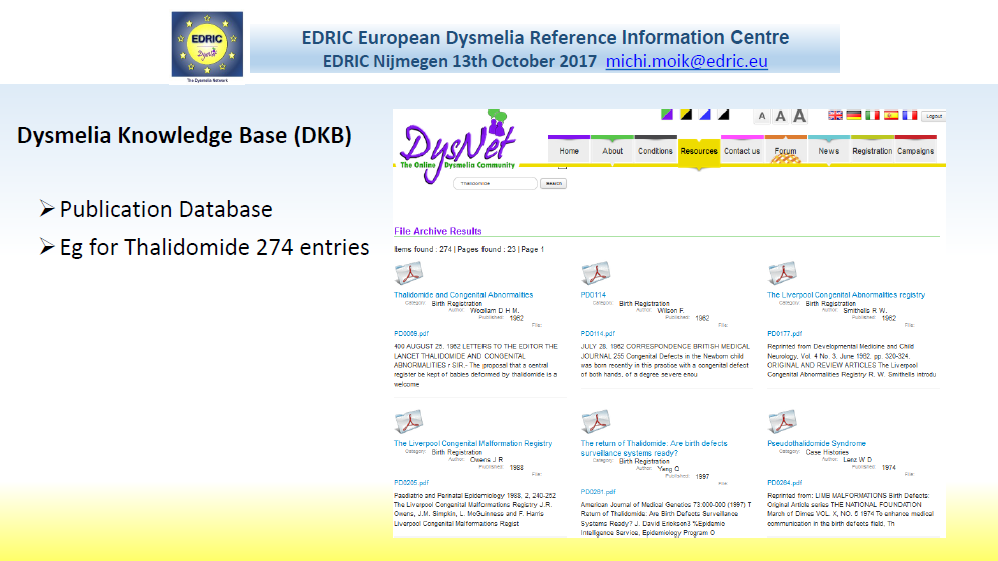 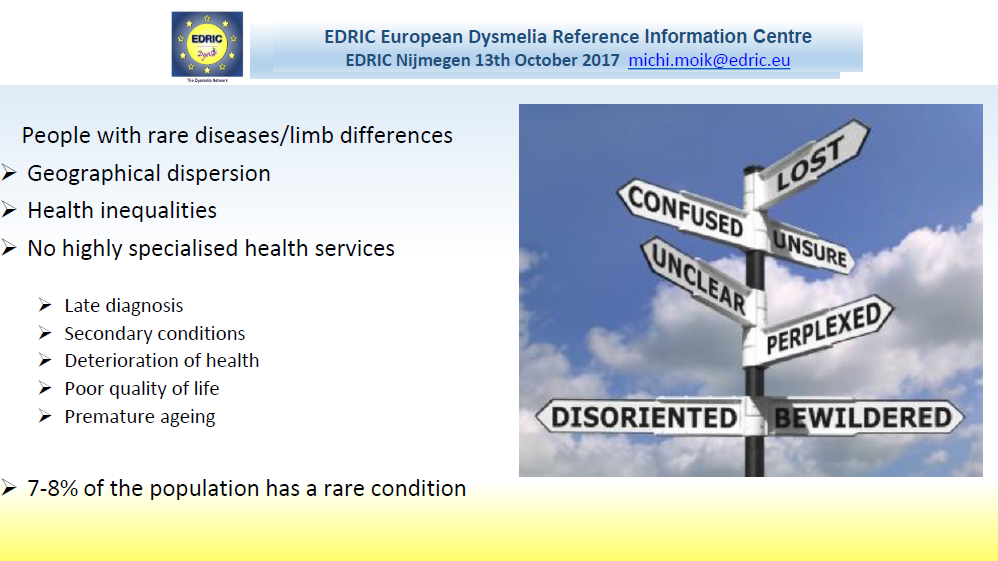 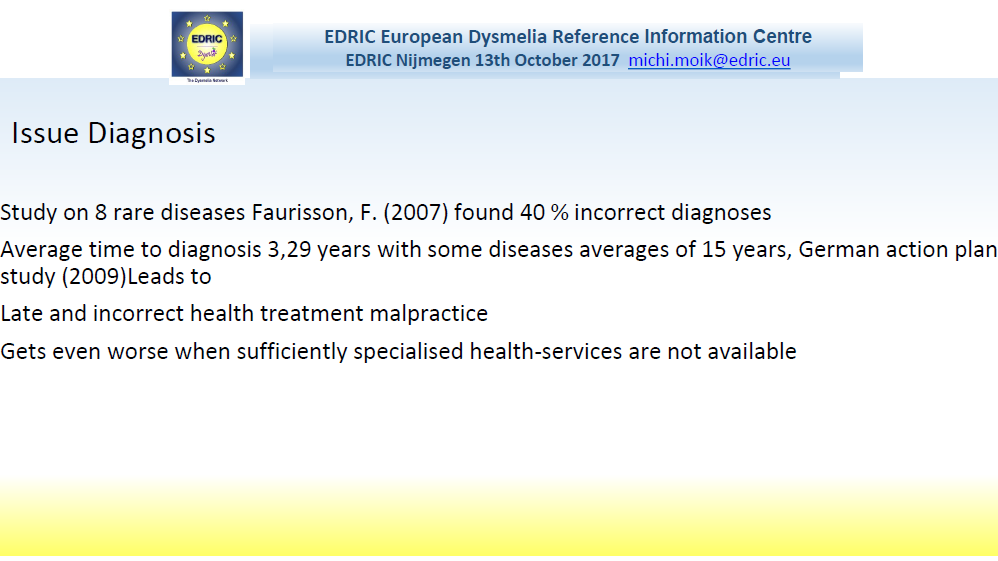 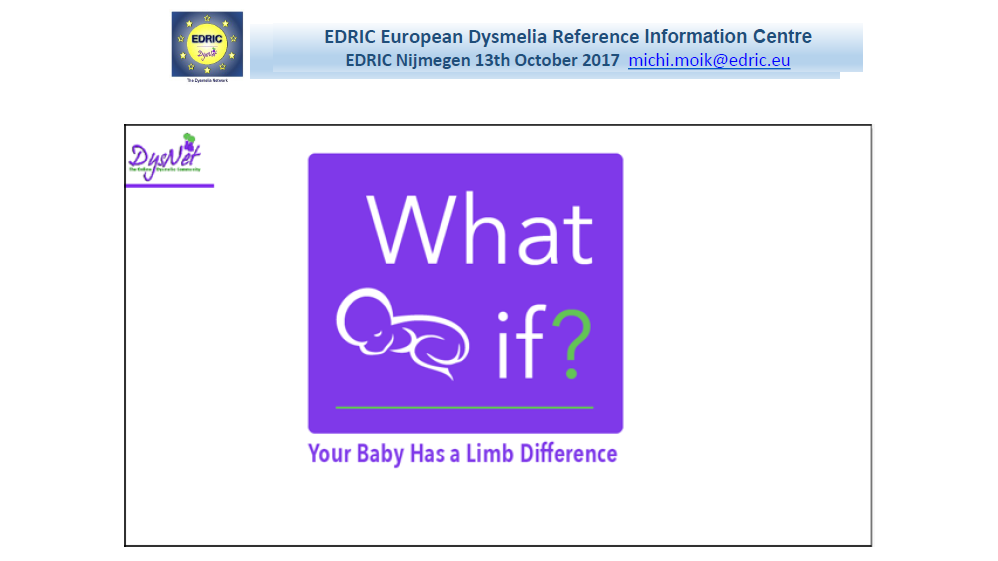 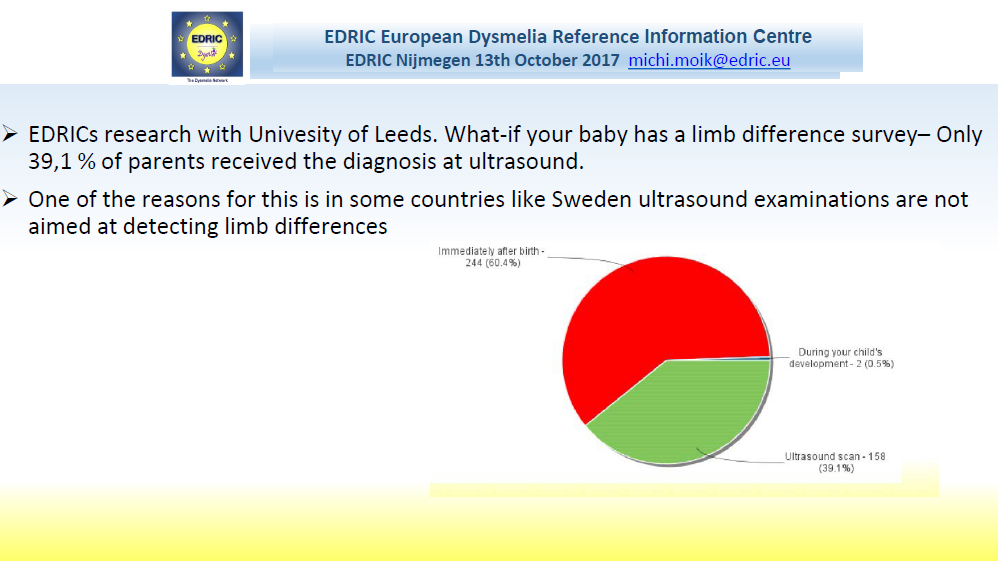 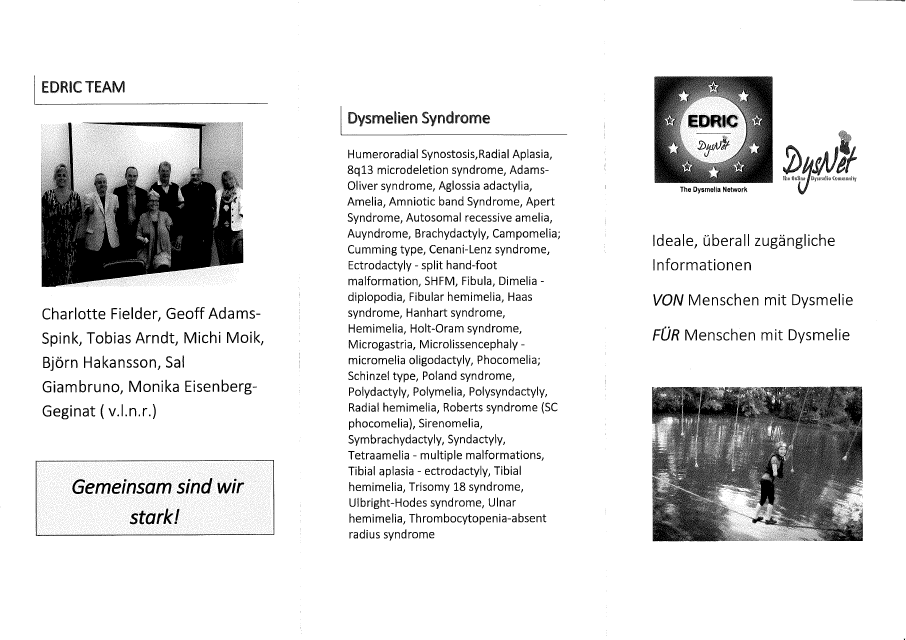 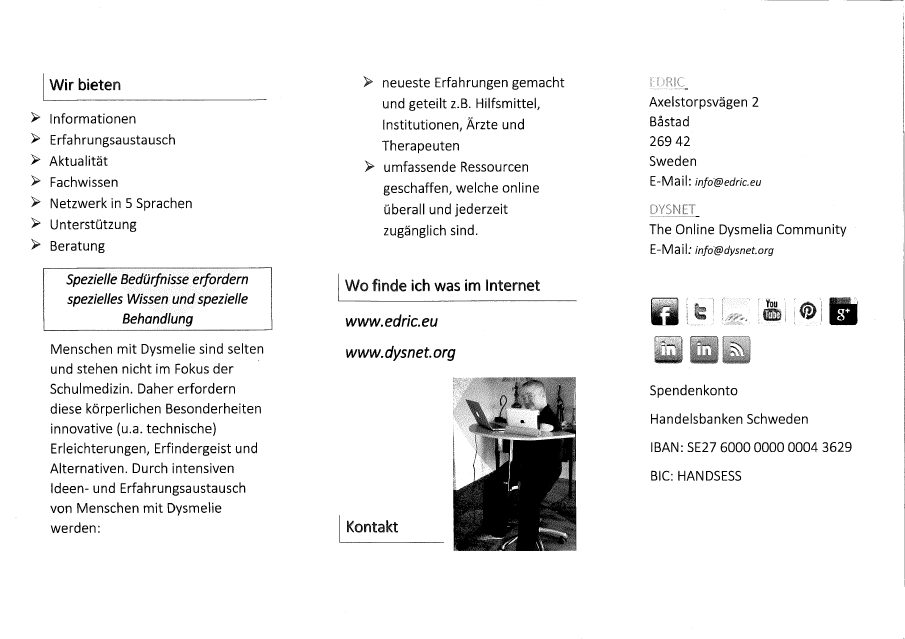 Video
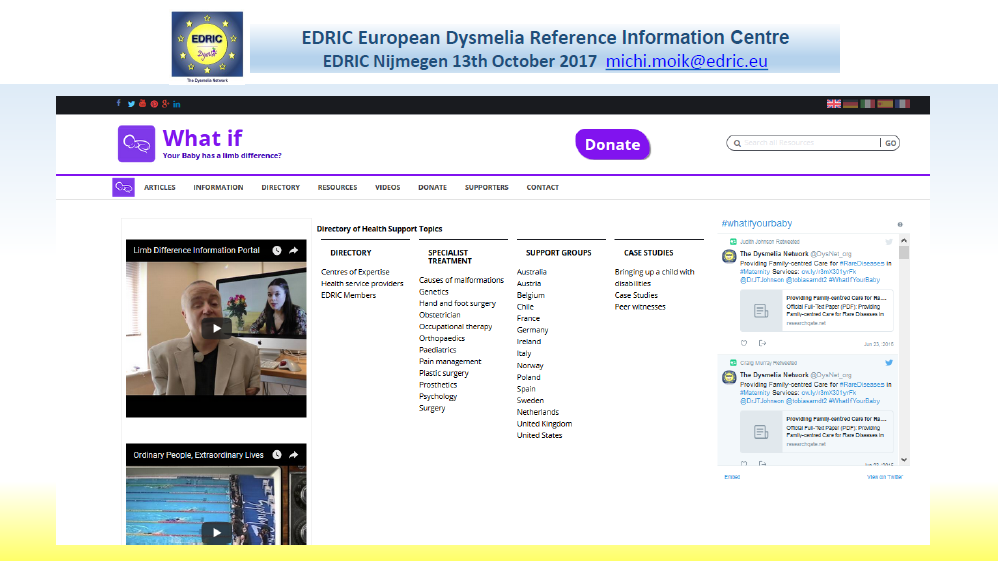 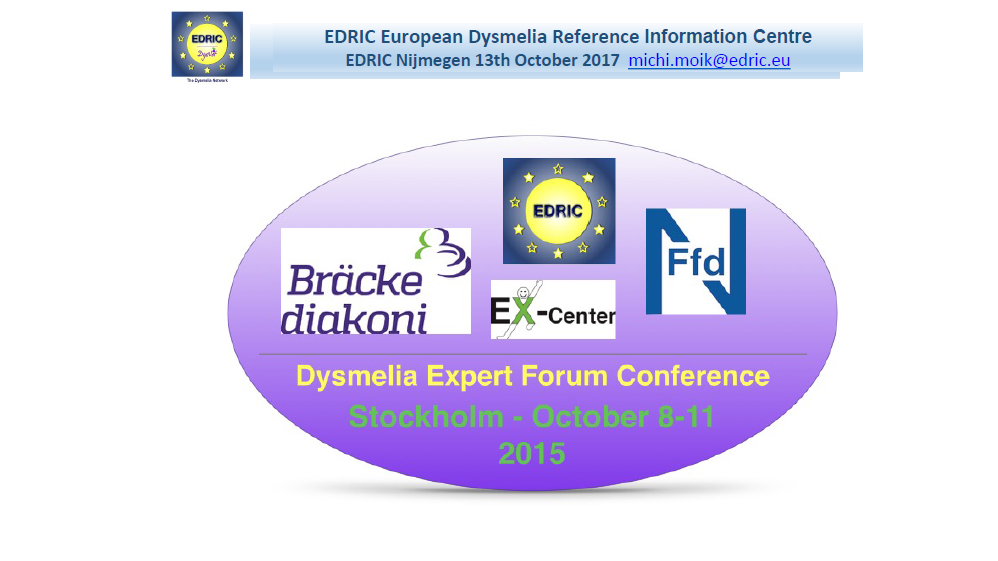 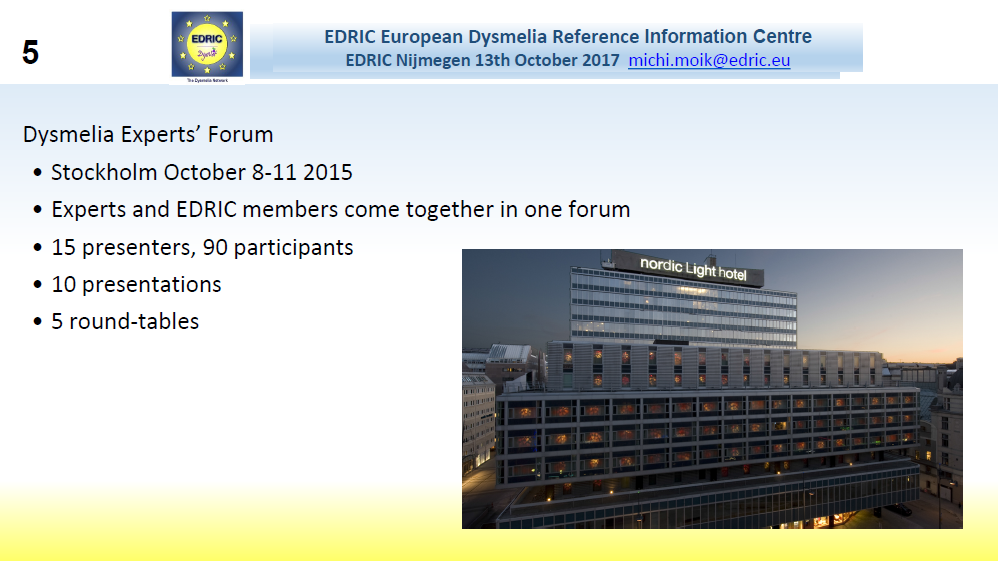 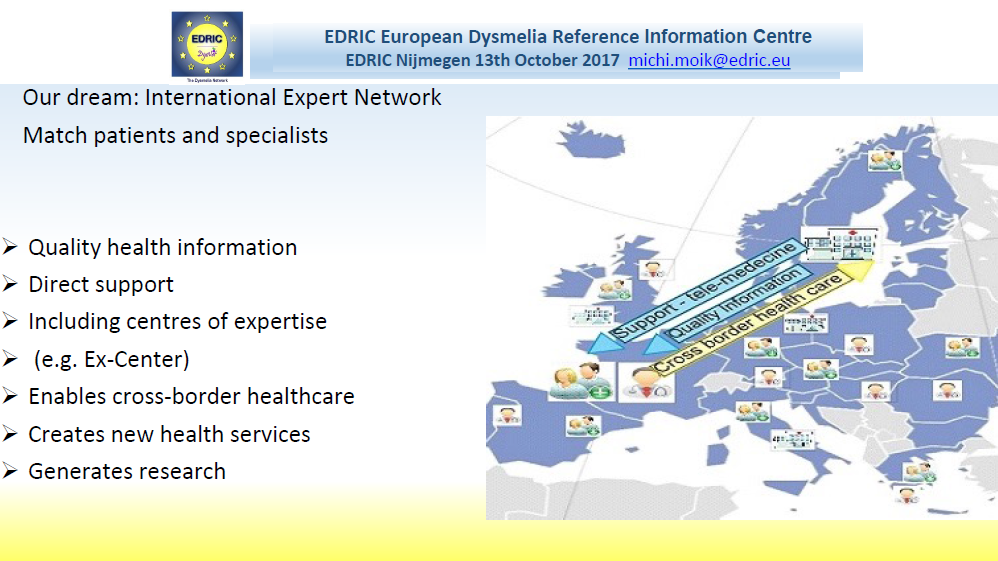 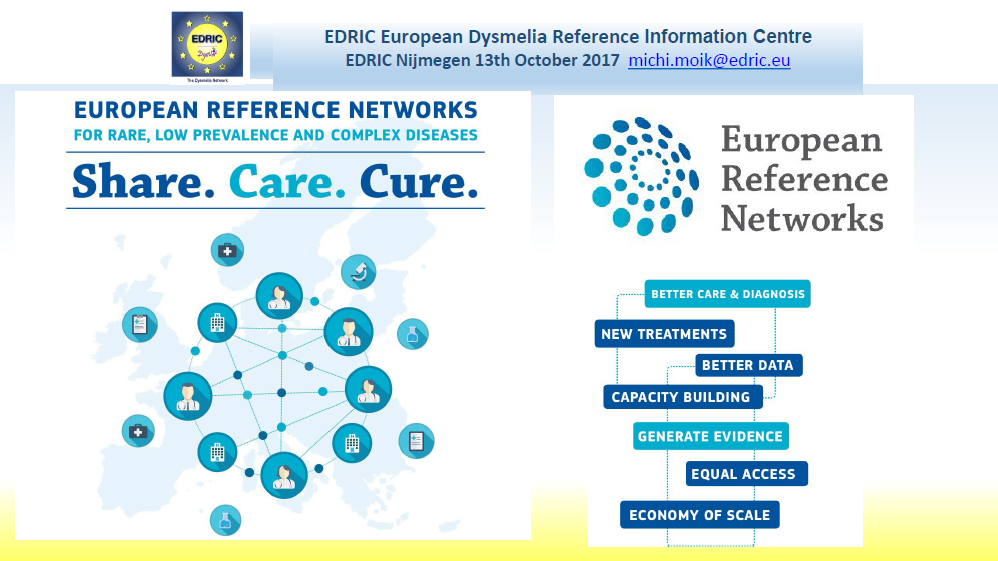 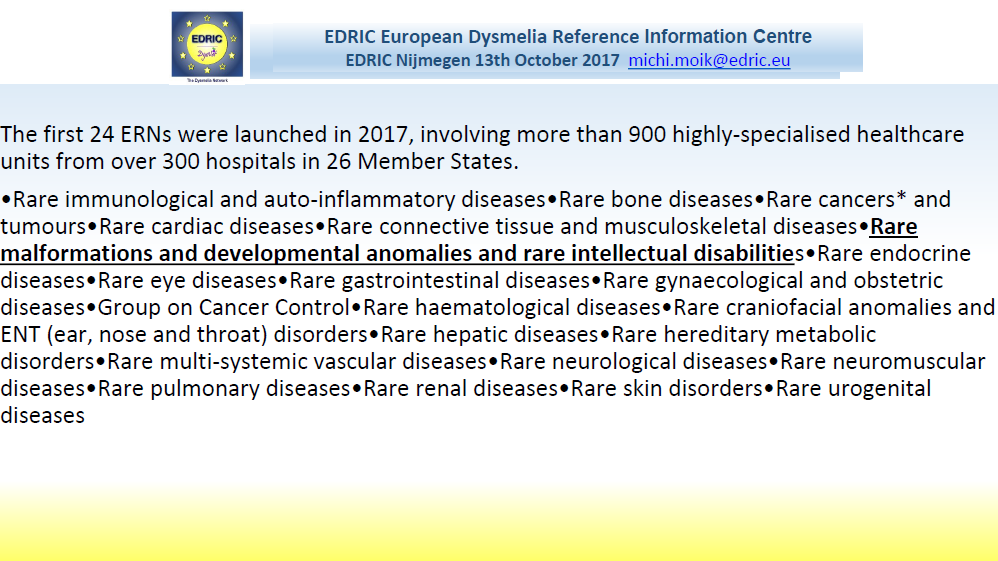 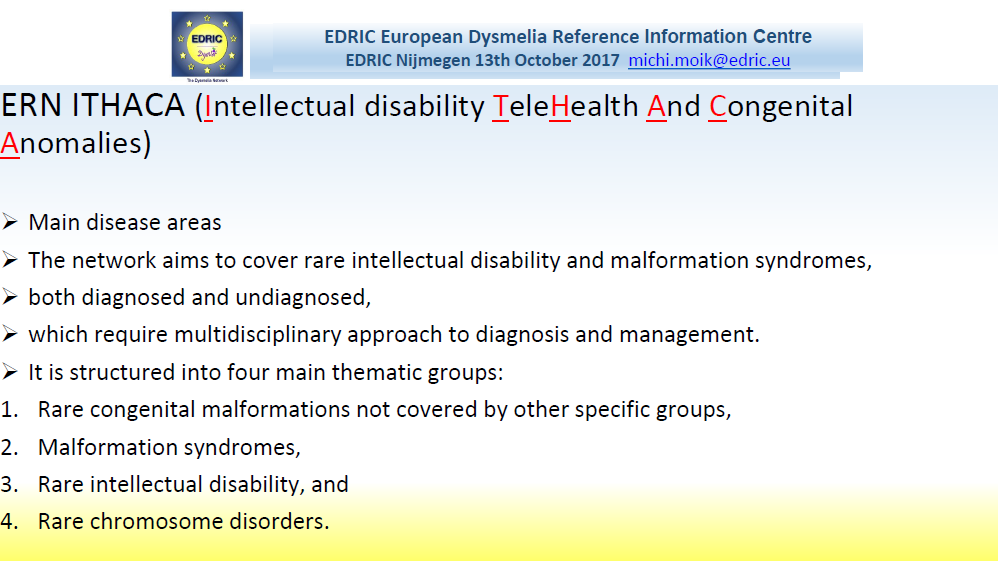 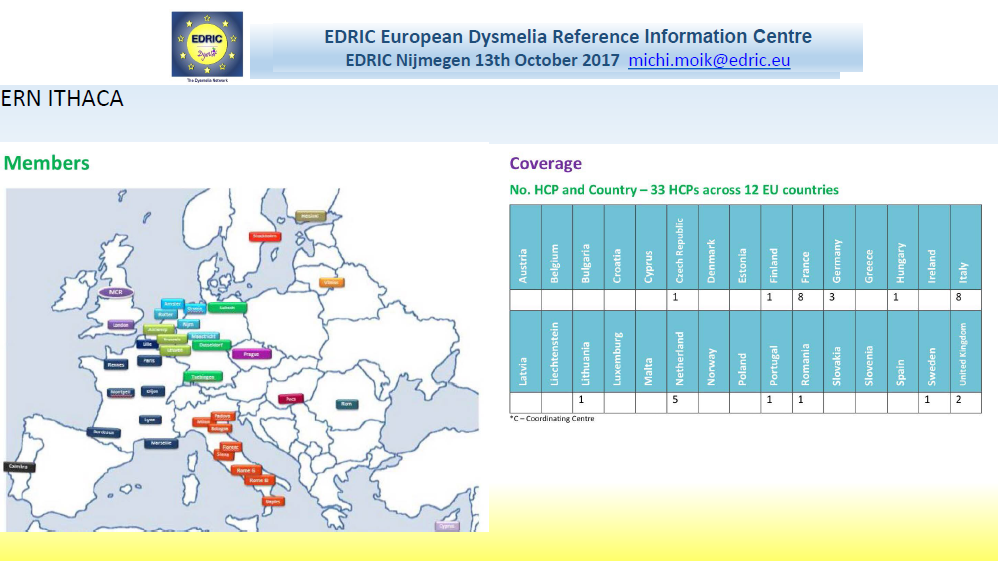 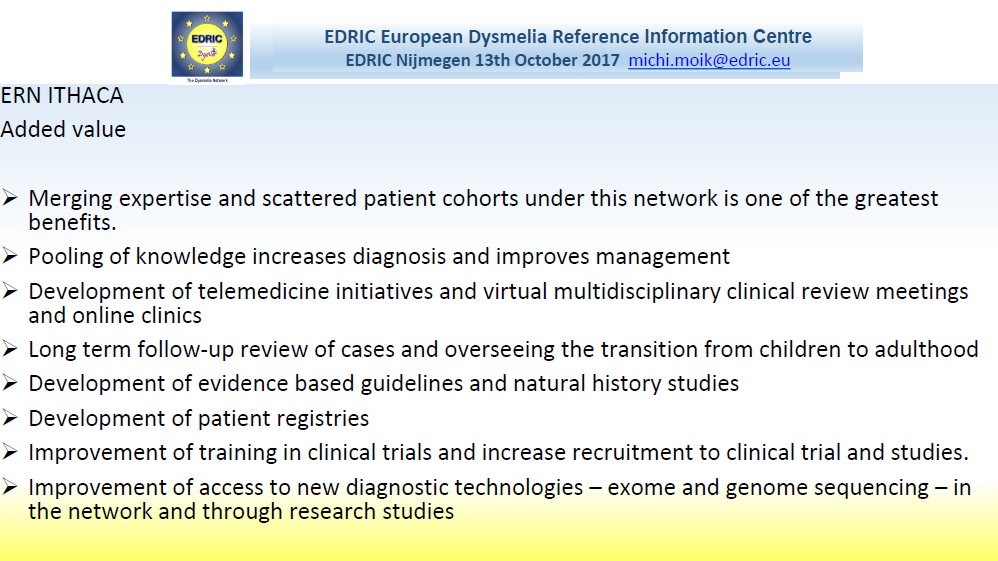 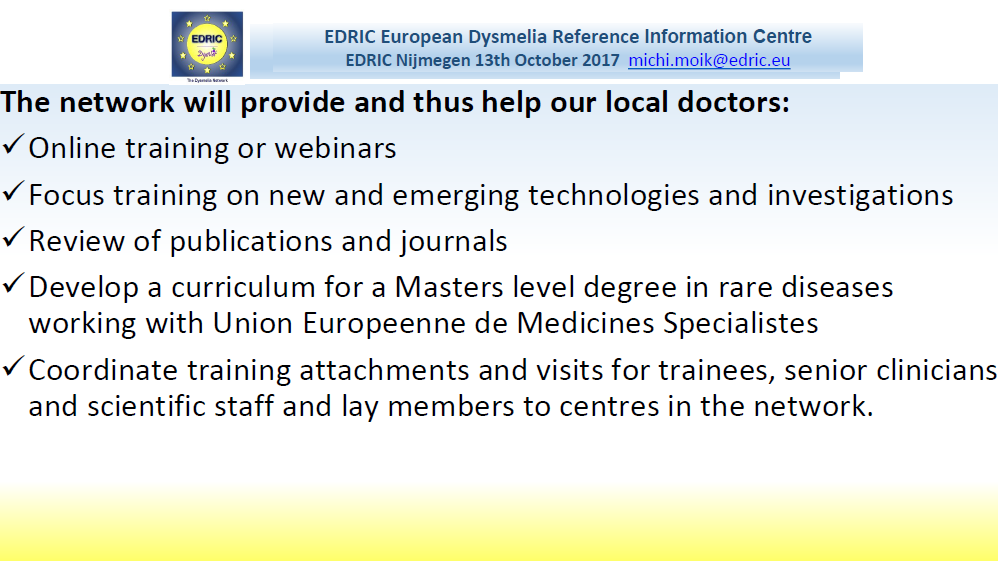 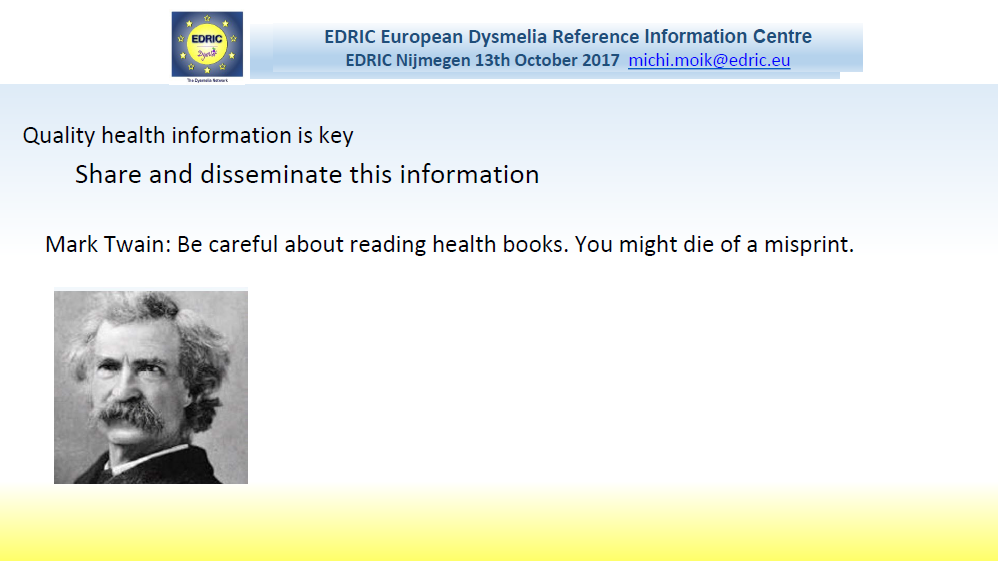 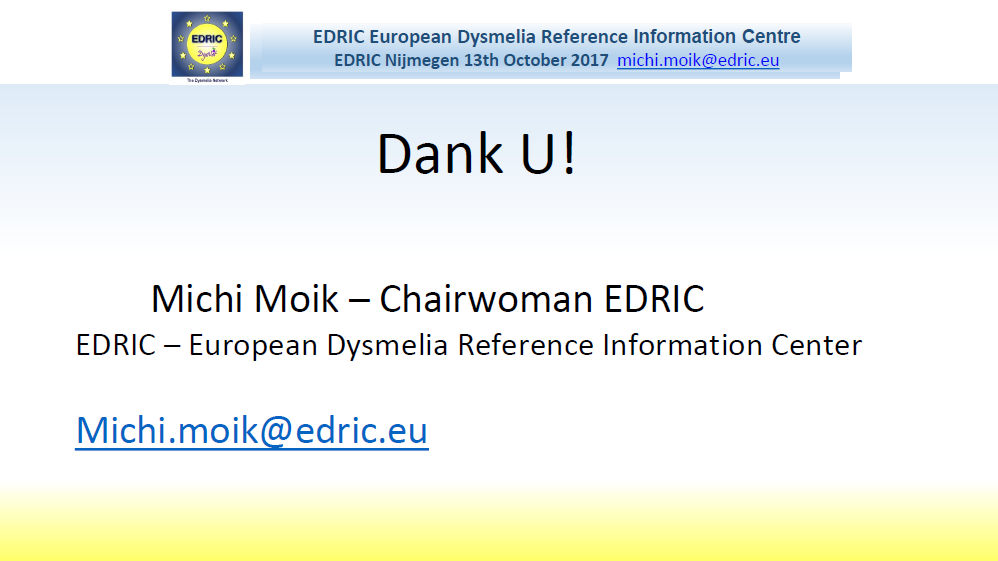 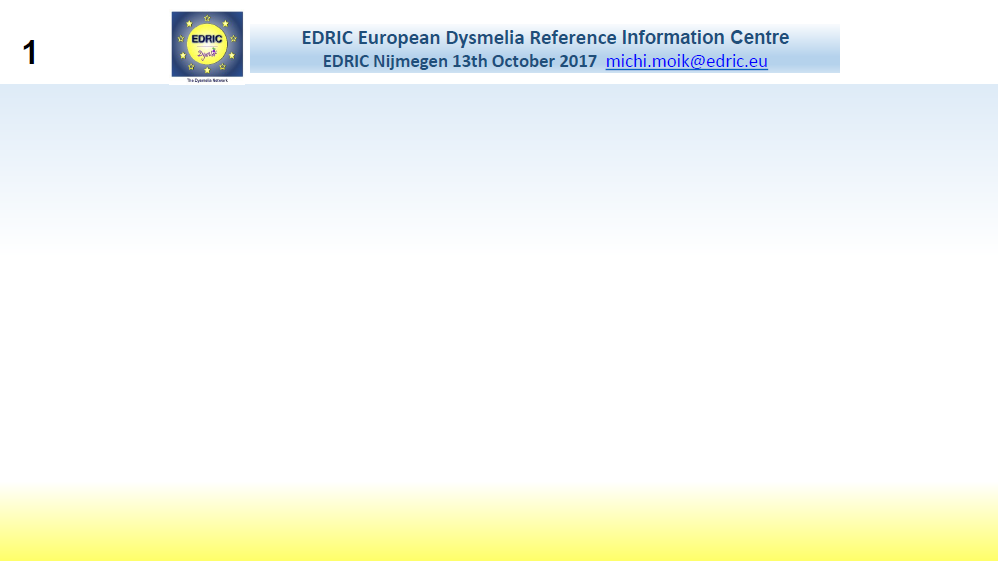